REGLAMENTO DE SEGURIDAD Y SALUD DE LOS TRABAJADORES.Decreto Ejecutivo 2393, Registro Oficial 565 de 17 de Noviembre de 1986.
MAESTRÍA EN SEGURIDAD INDUSTRIAL MENCIÓN PREVENCIÓN DE RIESGOS Y SALUD OCUPACIONAL
RIESGOS LABORALES. ING MARIO CABRERA
REGLAMENTO DE SALUD Y SEGURIDAD DE LOS TRABAJADORES. 2393.
COMITE INTERINSTITUCIONAL DE SEGURIDAD E HIGIENE DEL TRABAJO.
Coordinar las acciones ejecutivas de todos los organismos del sector público con atribuciones en materia de prevención de riesgos del trabajo
Colaborar en la elaboración de los planes y programas de higiene y seguridad en el trabajo.
Elevar a consideración del Ejecutivo los proyectos de modificación.
Programar y evaluar la ejecución de las normas vigentes en materia de prevención de riesgos del trabajo
Confeccionar y publicar estadísticas de accidentalidad y enfermedades profesionales
Llevar el control de las sanciones.
Recopilar los reglamentos aprobados
Investigación de las enfermedades profesionales
COMITE INTERINSTITUCIONAL DE SEGURIDAD E HIGIENE DEL TRABAJO.
Comité Interinstitucional de Seguridad e Higiene del Trabajo compuesto por:
Jefe Departamento de Seguridad e Higiene
Jefe de la Seguridad de Riesgo del IESS.
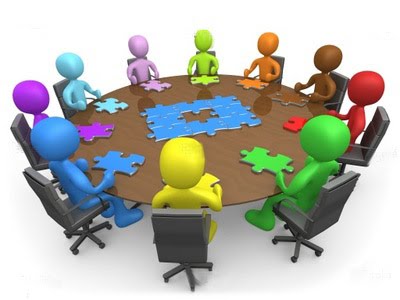 Un delegado de la Dirección Nacional de Control Ambiental
Tres delegados por el empleador
Tres delegados por el sector laboral.
Secretario Técnico (IESS)
Médico Ocupacional.
MINISTERIO DE TRABAJO
Participar como miembro del Comité Interinstitucional.
Recolectar datos (población laboral, horarios de trabajo y número de accidentes y enfermedades profesionales, sus causas y consecuencias)
Mantener relaciones con Organismos Internacionales
Impulsar, realizar y participar en estudios e investigaciones
Promover, realizar o contribuir a la formación y perfeccionamiento de especialistas en seguridad industria
Informar e instruir.
Vigilar el cumplimiento de las normas, suspensión o paralización.
Analizar y aprobar en su caso los Reglamentos Internos de Seguridad e Higiene.
MINISTERIO DE SALUD PUBLICA Y DEL INSTITUTOECUATORIANO DE OBRAS SANITARIAS.
INSTITUTO ECUATORIANO DE SEGURIDAD SOCIAL.
MINISTERIO DE INDUSTRIAS, COMERCIO, INTEGRACION Y PESCA.
MINISTERIO DE ENERGIA Y MINAS.
INSTITUTO ECUATORIANO DE NORMALIZACION.
SERVICIO ECUATORIANO DE CAPACITACION PROFESIONAL.
OBLIGACIONES DE LOS EMPLEADORES.
OBLIGACIONES DE LOS EMPLEADORES.
OBLIGACIONES DE LOS TRABAJADORES.
DE LOS COMITES DE SEGURIDAD E HIGIENE DEL TRABAJO
DE LOS COMITES DE SEGURIDAD E HIGIENE DEL TRABAJO
DE LA UNIDAD DE SEGURIDAD E HIGIENE DEL TRABAJO.
DE LOS SERVICIOS MEDICOS DE EMPRESA
Propenderán a la mutua colaboración con los servicios de Seguridad e Higiene del Trabajo.
FORMACION, PROPAGANDA Y DIVULGACION.
Los medios de difusión colectiva, tales como prensa, radio, cine, televisión,
etc., deberán cooperar en la difusión de campañas de prevención de
riesgos de trabajo, cuando sean requeridas al respecto.
CONDICIONES GENERALES DE LOS CENTROS DE TRABAJO.
EDIFICIOS Y LOCALESSEGURIDAD ESTRUCTURAL.